1
DESIGN AND DEVELOPMENT OF PATIENT CENTRIC SYSTEM FOR PRIMARY HEALTH CENTER
2
About the organisation
3
HISP India is a not for profit NGO specializing since more than a decade in designing and implementing solutions in health informatics for the public health sector
4
Services 

DHIS2 (District Health Information System)
DHIS2 Mobile
DHIS2 Tracker
DHIS Hospital
5
DHIS 2
Collect, manage, visualize and explore your data
DHIS 2 is the flexible, web-based open-source information system with awesome visualization features including GIS, charts and pivot tables.
6
TRACKER SYSTEM

DHIS 2 enables you to collect, manage and analyse transactional, case-based data records.
 
It lets you store information about individuals and track these persons over time using a flexible set of identifiers. 

DHIS 2 lets you configure SMS-reminders, track missed appointments and generate visit schedules.
7
INRTODUCTION OF SYSTEM
8
Patient centric system
    Patient-centered systems are those information systems and devices that are operational in the clinical environment.
   
    A computer-based personal health support system can improve a patient’s quality of life and promote more efficient use of health care
    
   Patient centric system maintains the continuity of care by tracking the patient through the record maintained within the system.
9
Primary health centers
Primary health centers are the state-owned rural health care facilities in India. 

They are essentially single-physician clinics usually with facilities for providing initial treatment. 

 They are part of the government-funded public health system of india and are the most basic units of this system.
10
ABOUT PUBLIC HEALTH DISPENSARY (PHD), SECTOR 25 -CHANDIGARH
The Public Health Dispensary at Sector 25, Chandigarh is one of the 4 urban dispensaries falling under the ambit of PGI, Chandigarh.

 This facility has daily patient load of 30-35 patients. 

The facility also has an MCH center that provides immunization, ANC checkups and family planning counseling to its patients.
11
Departments of the PHC
12
Workflow within the PHC for a new patient
13
Workflow within the PHC for follow-up patient
14
INTPART
International Partnership
15
INTPART is a collaborative project between School of Public Health (PGIMER), University of Oslo (UiO) and HISP India.
 The projects aim to carry out collaborative research on the design, development and use of health information systems to strengthen health services delivery in primary healthcare setting.
understanding existing systems and developing of patient centric system in field practice areas of PGIMER. 
The project started in April 2016 and will further continue for next two years.
16
Research partners and Collaboration
Post Graduate Institute of Medical Education Research (PGIMER), Chandigarh, India

University Hospital, Oslo, Norway. 

Department of Informatics, UiO and HISP India.
17
RATIONALE OF THE STUDY
The record at the PHC is maintained manually, entering within the register.
There is need to develop a system where proper health information of the patient can be stored, the patient can be tracked, linking every visits of the patient to the PHC, linking household members with each other, patient history can be maintained.
18
OBJECTIVE
To design and develop a patient centric system using information technology for primary health center
Specific Objectives
To study the existing manual workflow of the PHC and identify the problem
To gather the requirements 
To design the patient centric system according to the requirements gathered.
19
METHODOLGY
Study Design - Descriptive study
Sample             - Doctors, ANMs, ASHAs
Method             - Discussion and Workshop               Requirement gathering
 
Tools used
Flow chart 
Architecture diagram
Use case diagram
20
PROPOSE PROCESS
ANMs maintain registers for all types of services provided through Sub-center and PHCs. All the registers have predefined fields
ANMs spent 2-3 hours every day for making entries and 3-4 days are spent entirely on making reports at the month ends.
If there will be a database of all individuals in a community then technically all registers can be generated through computers
ANMs find it convenient to use workplans generated through computers as then they don’t have to open registers
21
Proposed workflow of the PHC
22
Proposed workflow of ANM and ASHA
23
DESIGN AND DEVELOPMENT
24
Community health information system
For this process DHIS2 tracker is being used at the facility. 
This system allows recording and tracking of the patient enrolled in various programs. 
Various programs have been customized as modules in DHIS2
25
Metadata Creation
The data was entered into the sheet and accordingly imported to the system. 
Different registers 
 Family folder (community records)
            Household information
            House members information
 RCH Program
            Eligible couple
            Maternal health
            Child health
NPCDCS Program
26
Defining Organization Unit
27
Login page of DHIS2-INTPART
28
Two organization units were created:Chandigarh PHC 25
29
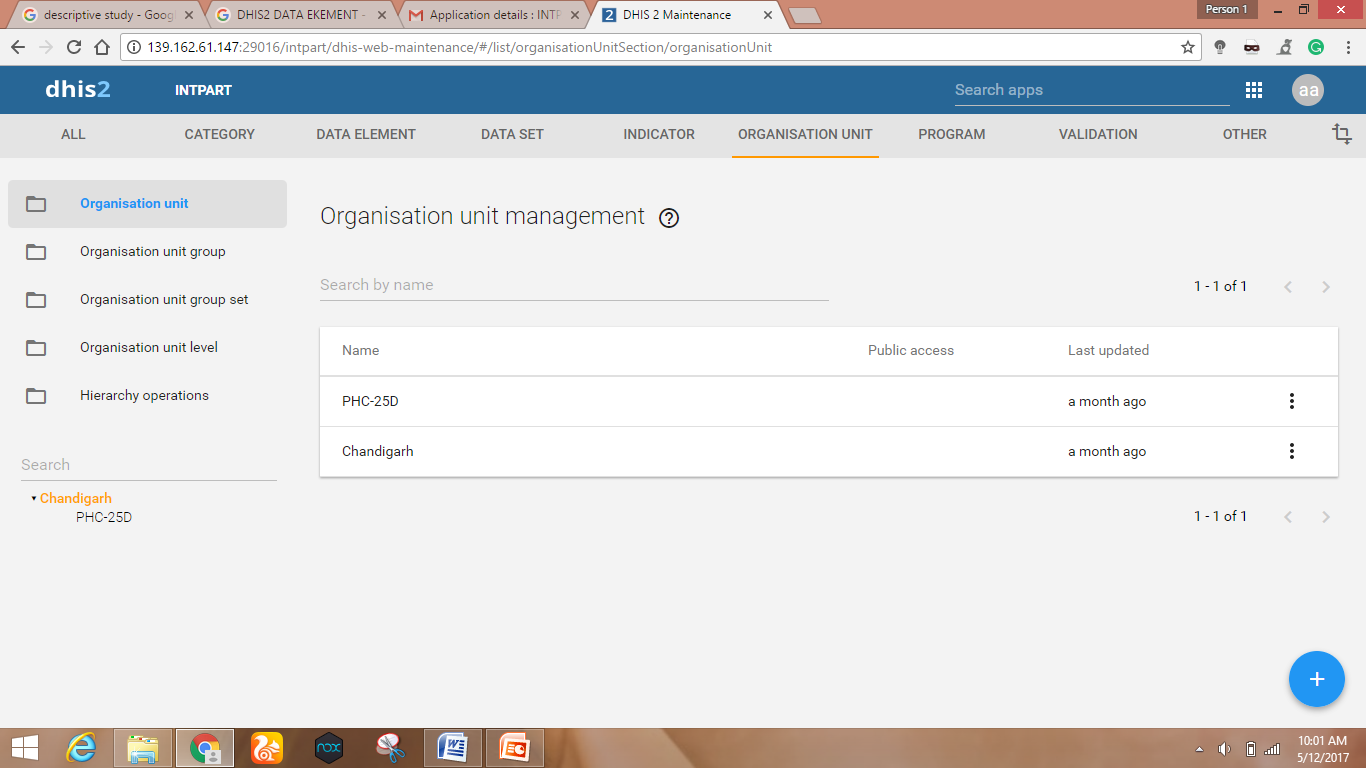 30
Creation of Data Elements
31
32
33
Creation of option set
34
35
Adding options to option set
36
Assigning Option set to Data element
37
Creation of Program stage
38
39
Elements assign to stage
40
Tracker capture
This is the area within the application where all the elements and option set assigned to the stages are visible 
First thing is to register the patient in the registers present within the system
41
Tracker Capture window consisting of different registers
42
Registration window of a new patient
43
Main window of Tracker system
44
Tracker system with a single program stage consisting of multiple events
45
Clinical Services
For the clinical services within the PHC, OpenMRS (Open Medical Record system) is being  used.
 OpenMRS has been customized as per the PHC requirement.
Enables patient registration and other records at the facility.
46
Functioning of OpenMRS
OpenMRS at the PHC have different modules, consisting Pharmacy, Registration and OPD. OpenMRS is a medical record system of the PHC. 
The patient gets registered and the information is stored within the openMRS. The patient is provided a Unique Identification Number. 
The record of the patient is maintained using the UID provided. 
Patient drug record and doctor consultation is maintained properly which enhances the quality of care within the healthcare system.
47
Login page of OpenMRS
48
Patient registration window
49
ARCHITECTURE DIAGRAM
50
USE CASE OF THE DEVELOPED SYSTEM
51
52
53
CONCLUSION
The new system should not become an additional system but it should rationalize the existing system through an integrated system. The patient centric system is developed to decrease the burden and increase the quality of care to be provided. Through patient centric system the doctor can go through the patient record which helps in providing better treatment to the patient. Patient can access to the record whenever in need.
54
LIMITATION
No proper internet connection at the PHC
No server room set up 
Technical support team is not present at the PHC

RECOMMENDATION
Unnecessary data elimination
There should be more option provided under the data element
Element duplicacy should be removed within multiple stages
Proper description should be provided for elements and programs
55
THANK YOU


REFERENCES

http://health.bih.nic.in/Docs/Guidelines/Guidelines-PHC-2012.pdf
http://childlineindia.org.in/Reproductive-and-Child-Health-Programme.htm
http://openmrs.org/about/
https://www.dhis2.org/